Tuesday, August 7, 2012
Homework Check
34) Sample Answer:
(-1, 2), (0, 3.5), (1, 5)
(-1, 4)




(36 & 37 on next slide)
26) (-5, 4)
28) (3, 0)
30) (0, -2)
32) Sample Answer:       (-1, 4), (0, 5), (1, 6) 
		(-1, 5)
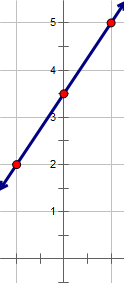 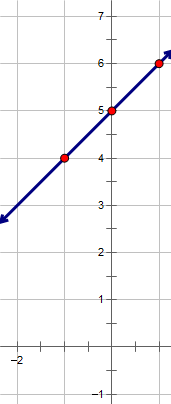 Homework Check
36) Sample answer: 
Draw a pentagon and use its sides as intersecting lines.  The vertices would form a set of 5 points that are noncollinear.
Today’s Lesson Goals
Define coplanar.
Identify points, lines, and planes.
Learn to name points, lines, and planes using the proper notation.
Points, Lines, and Planes
Define
Point
Line
Plane
Space
Kind of difficult?
Let’s take a look at the way points and lines intersect in space…
Notation, notation, notation!
S
R
Why do you think the order of the letters doesn’t matter?
Notation, notation, notation!
Here is a representation of plane M:



If we add points to the plane, we must add at least three to give it a different name.
Now we can call this plane ABC, BCD, CDA, etc.
Do you think the order of the letters matters when you name a plane?
C
A
M
D
B
Coplanar
What does it mean to be “coplanar”?
Homework
p. 17 #52-55 & 57